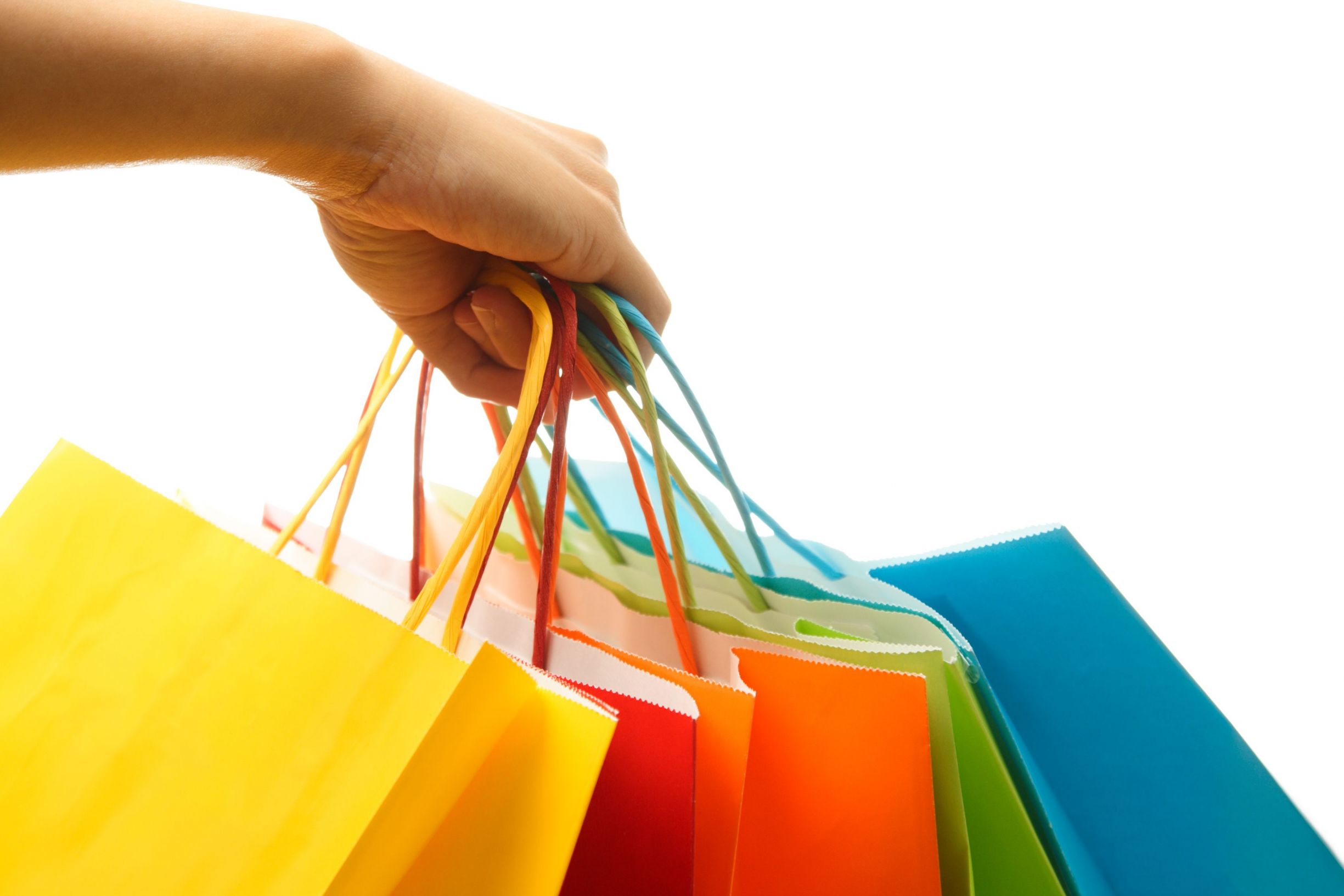 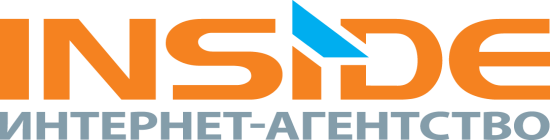 Рецепт приготовления эффективного интернет-магазина: правильный старт и факторы успеха
Олег Степанов
Технический директор, компания  «Инсайд»
[Speaker Notes: Заголовок презентации]
Каков рецепт?
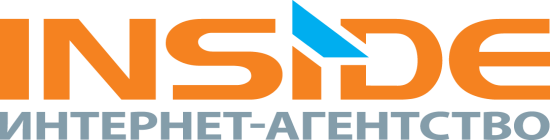 Привлекательность
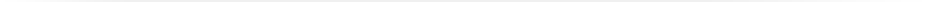 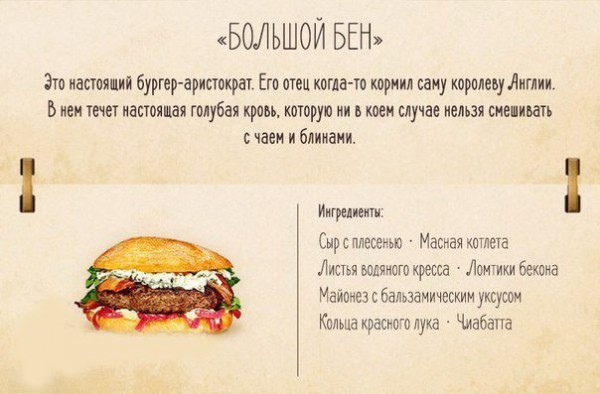 Удобство
Функциональность
Эффективность
Минимизация затрат ресурсов
Дополнительные коэффициенты успешности
Что касается платформы создания
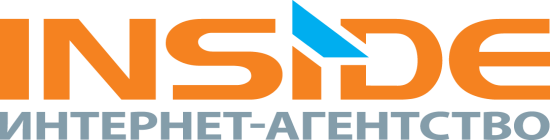 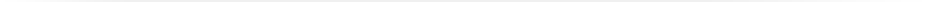 Вы – эксперт в своем бизнесе,
«1С-Битрикс» – эксперт в веб-технологиях, лидер среди CMS на Российском рынке.
В платформе «1С-Битрикс» реализованы современные механизмы работы интернет-магазина, которые решат ваши бизнес-задачи.
А мы - партнеры «1С-Битрикс» - поможем Вам выбрать и эффективно воспользоваться инструментом Интернет-Магазин от компании «1С-Битрикс»
[Speaker Notes: Положитесь на экспертов]
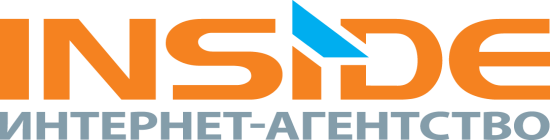 Платформа «1С-Битрикс»
170 000+ внедрени	й
27 000+ интернет-магазинов
12 000+ партнеров
2400+ веб-приложений для сайтов в Маркетплейсе
290+ готовых интернет-магазинов в Маркетплейсе
Июнь 2015
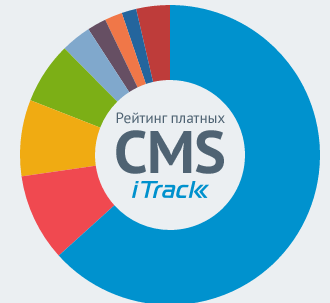 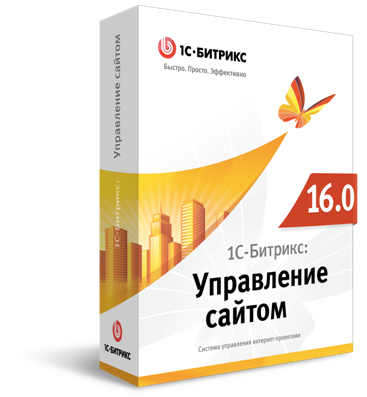 63,16% 
1С-Битрикс
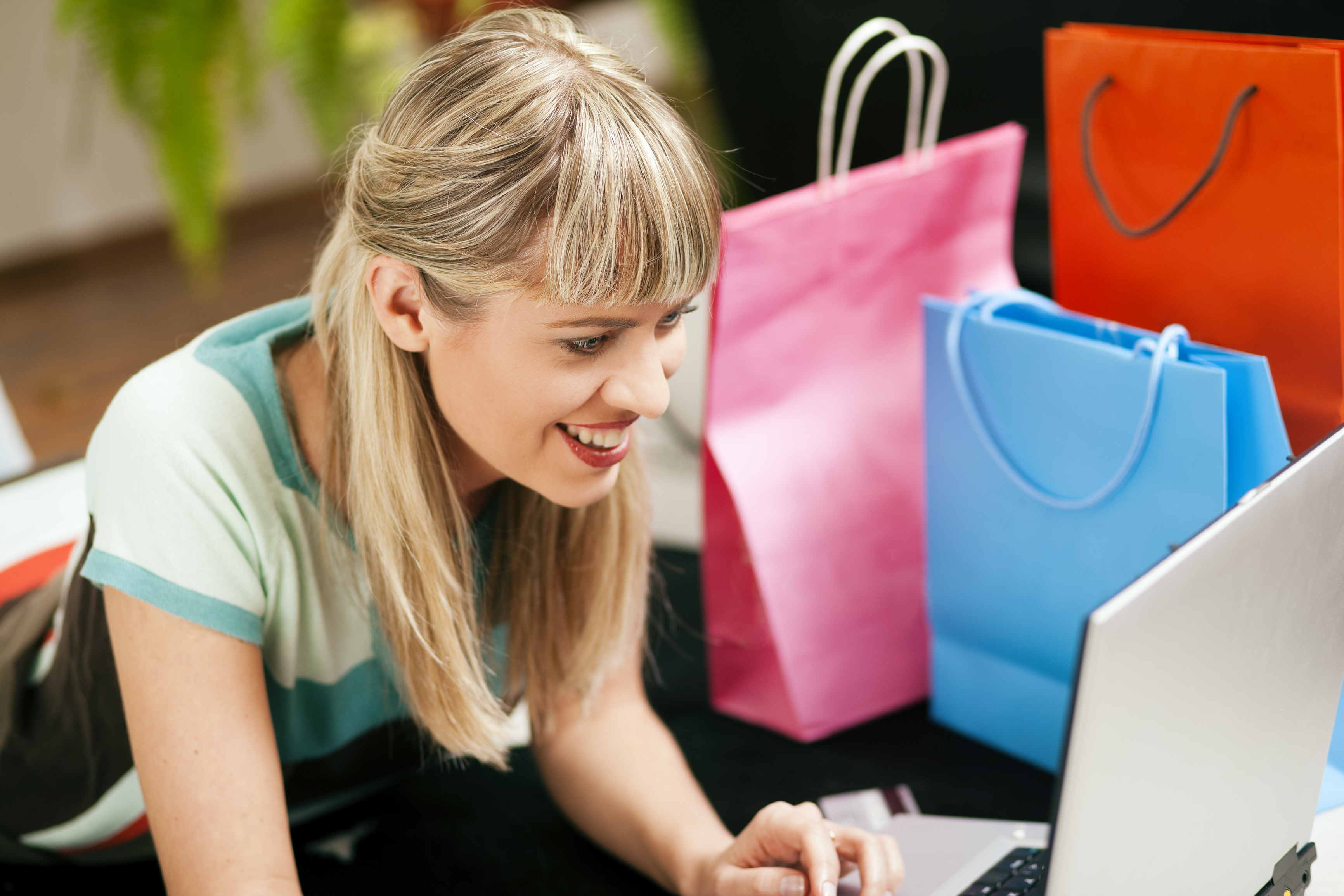 Посмотрим на ингредиенты успеха от «1С-Битрикс»?
Мастер управления магазином
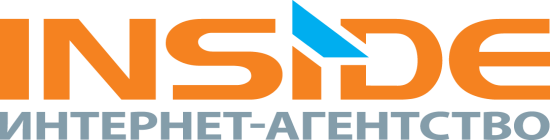 Пошаговая инструкция по созданию, наполнению и продвижению магазина;
Визуализация функционала и структуры интернет-магазина;
Всегда актуальная документация и быстрый доступ к ней;
Видеоролики помогут справиться с каждым заданием очень легко;
Быстрый запуск интернет-магазина без ошибок.
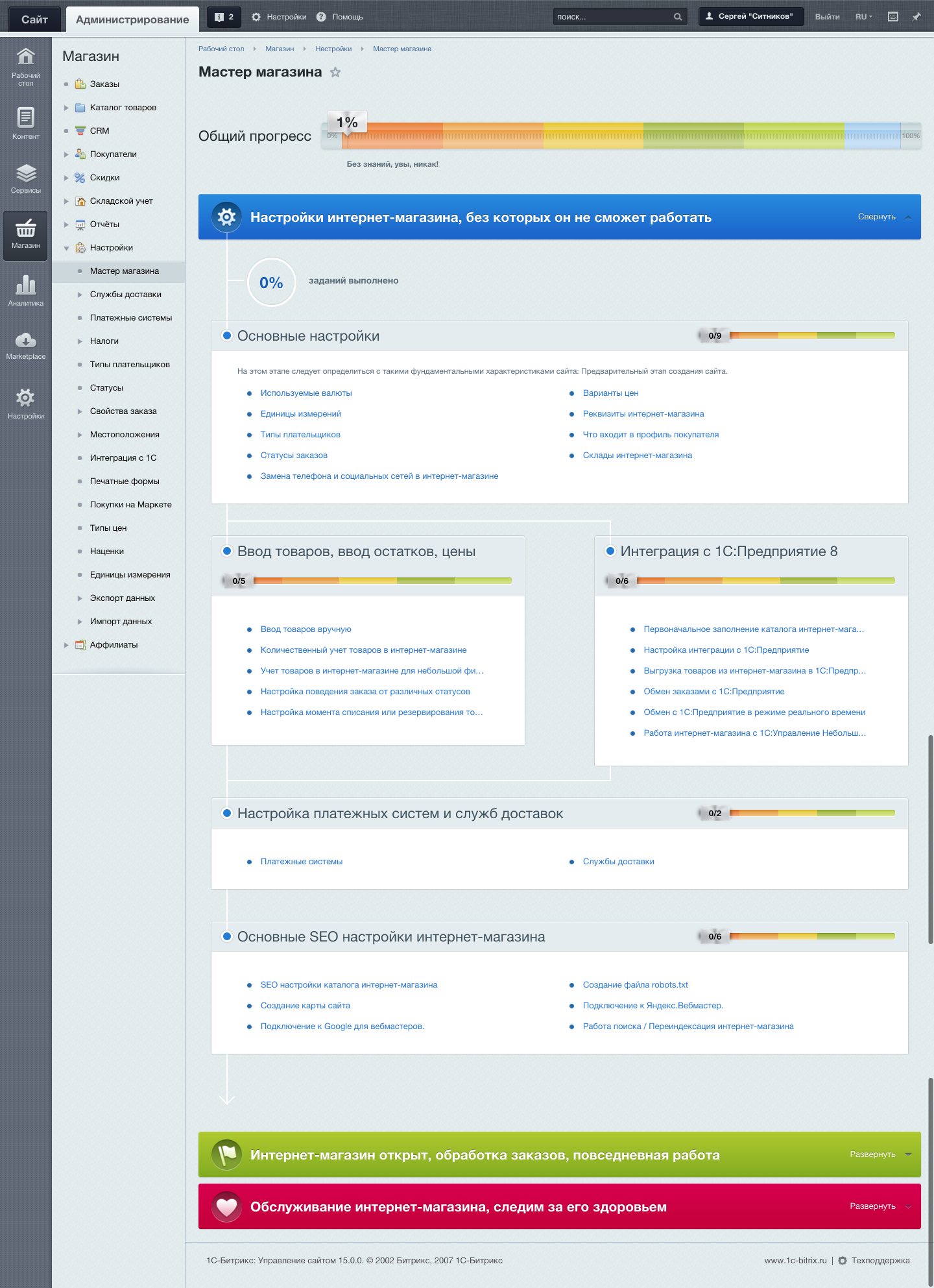 У Вас есть четкий план по созданию, наполнению и продвижению интернет-магазина.
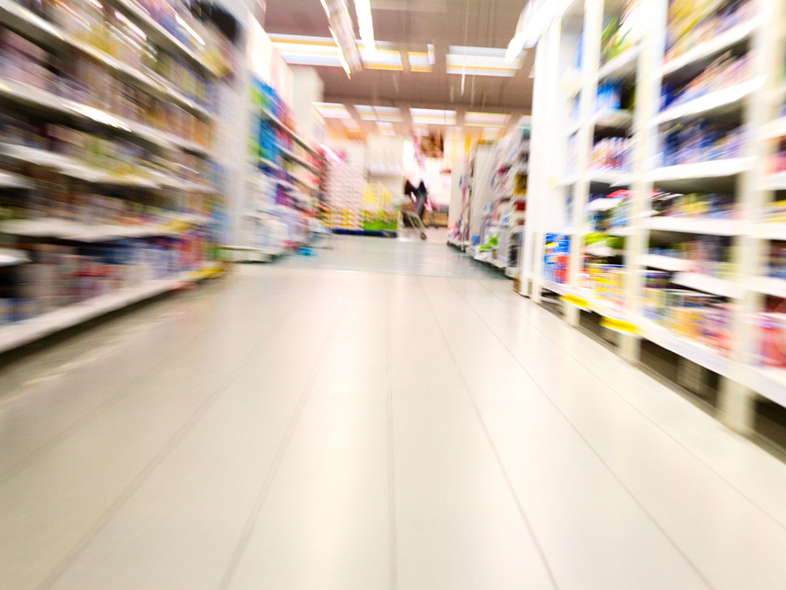 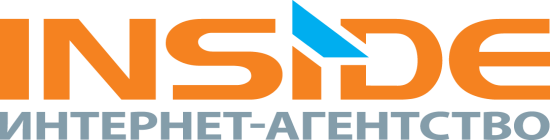 Внешний вид
Интернет-магазина из коробки
[Speaker Notes: Как это реализовано для покупателей?]
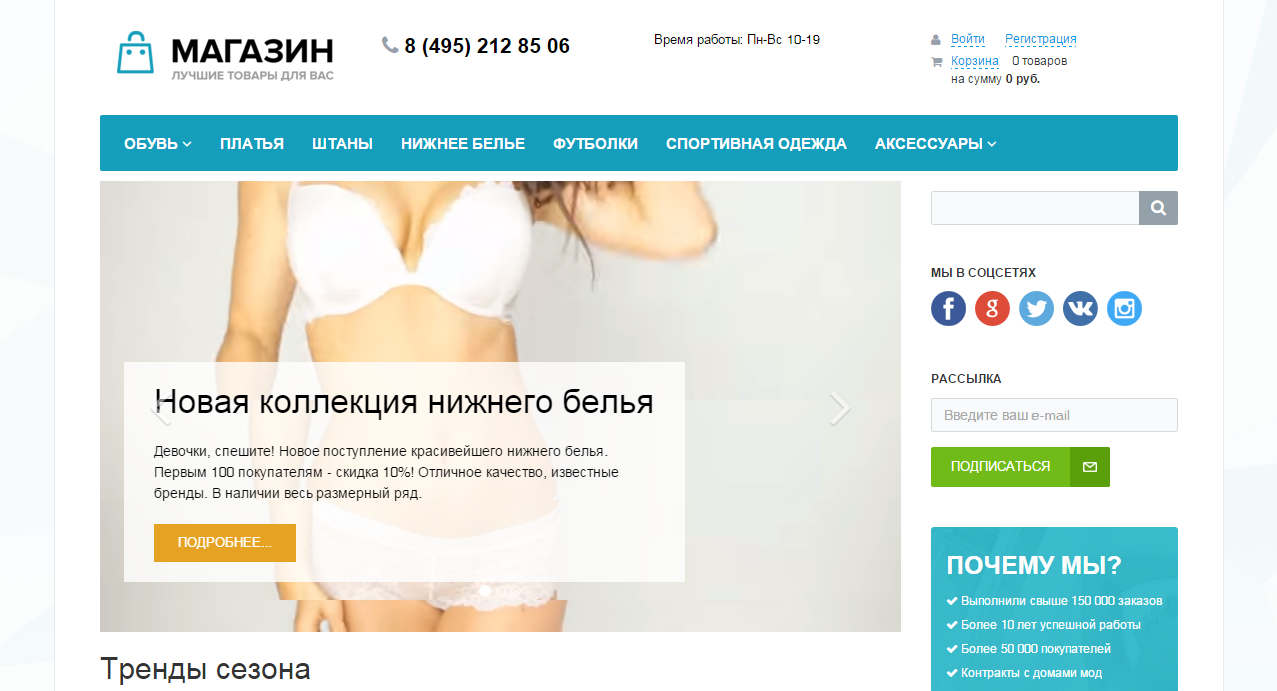 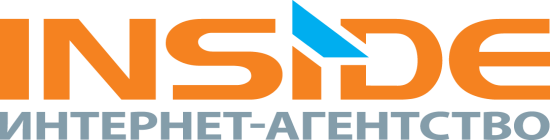 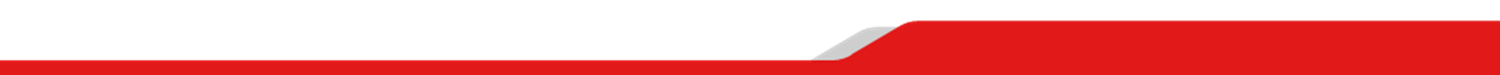 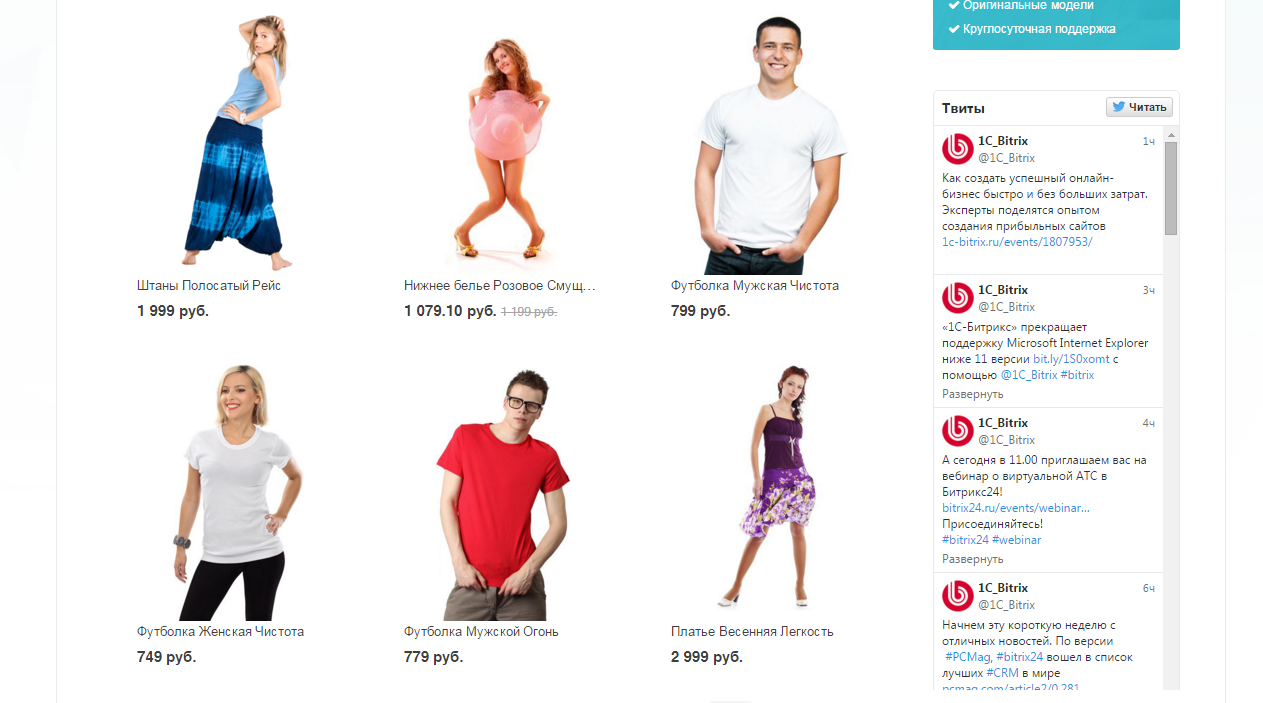 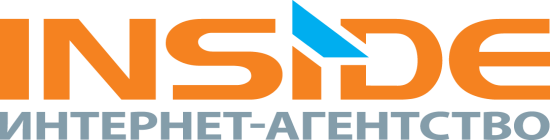 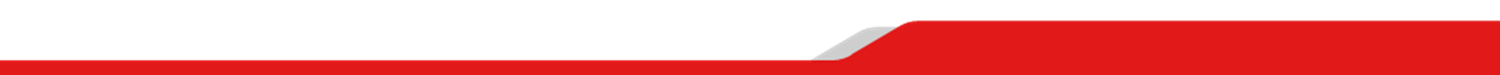 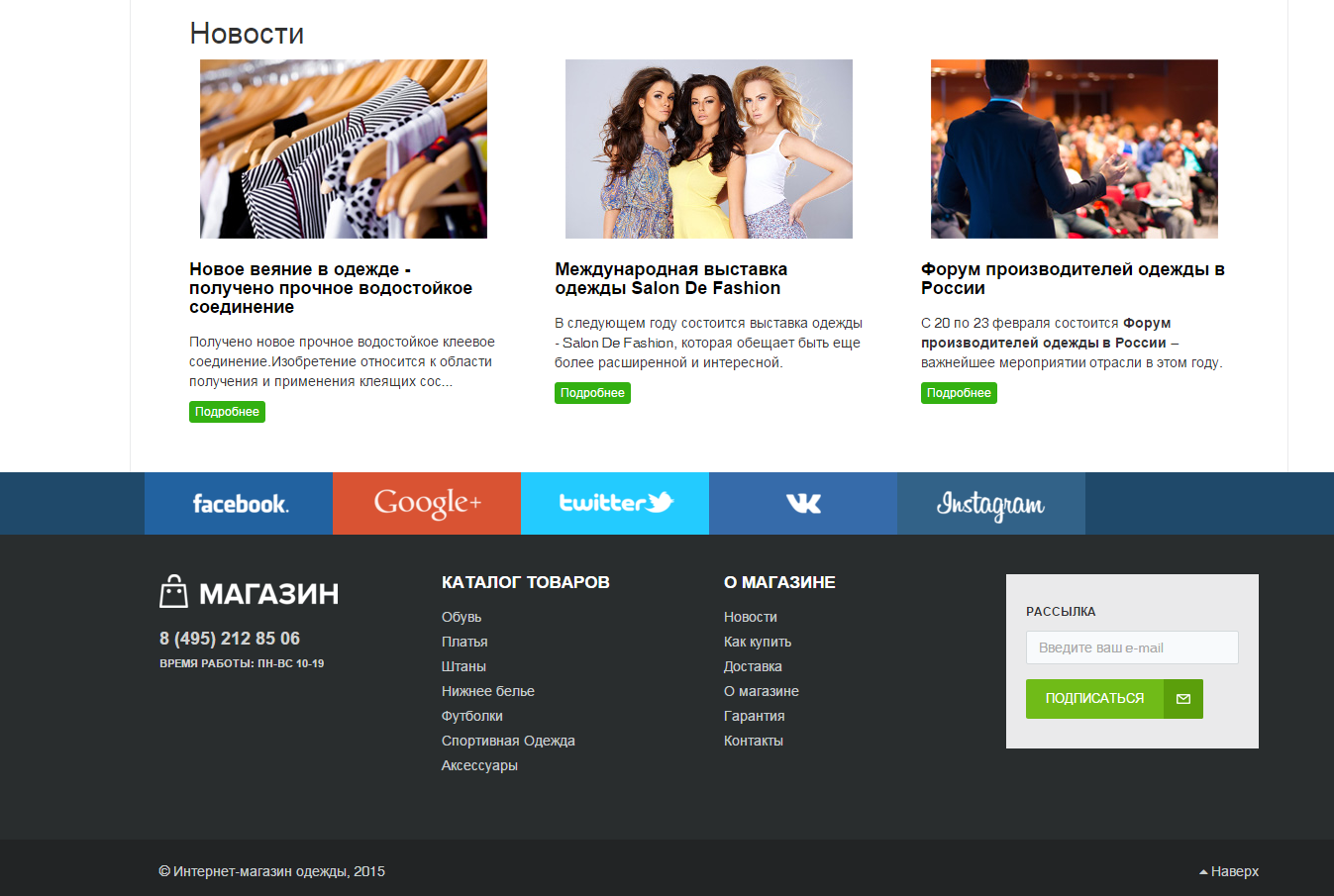 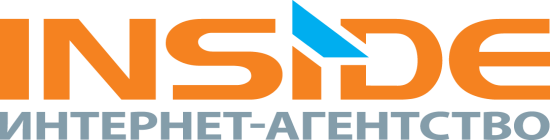 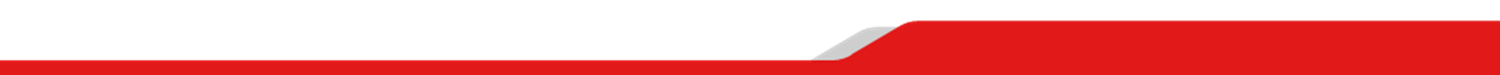 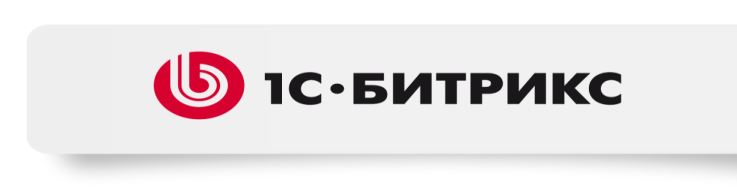 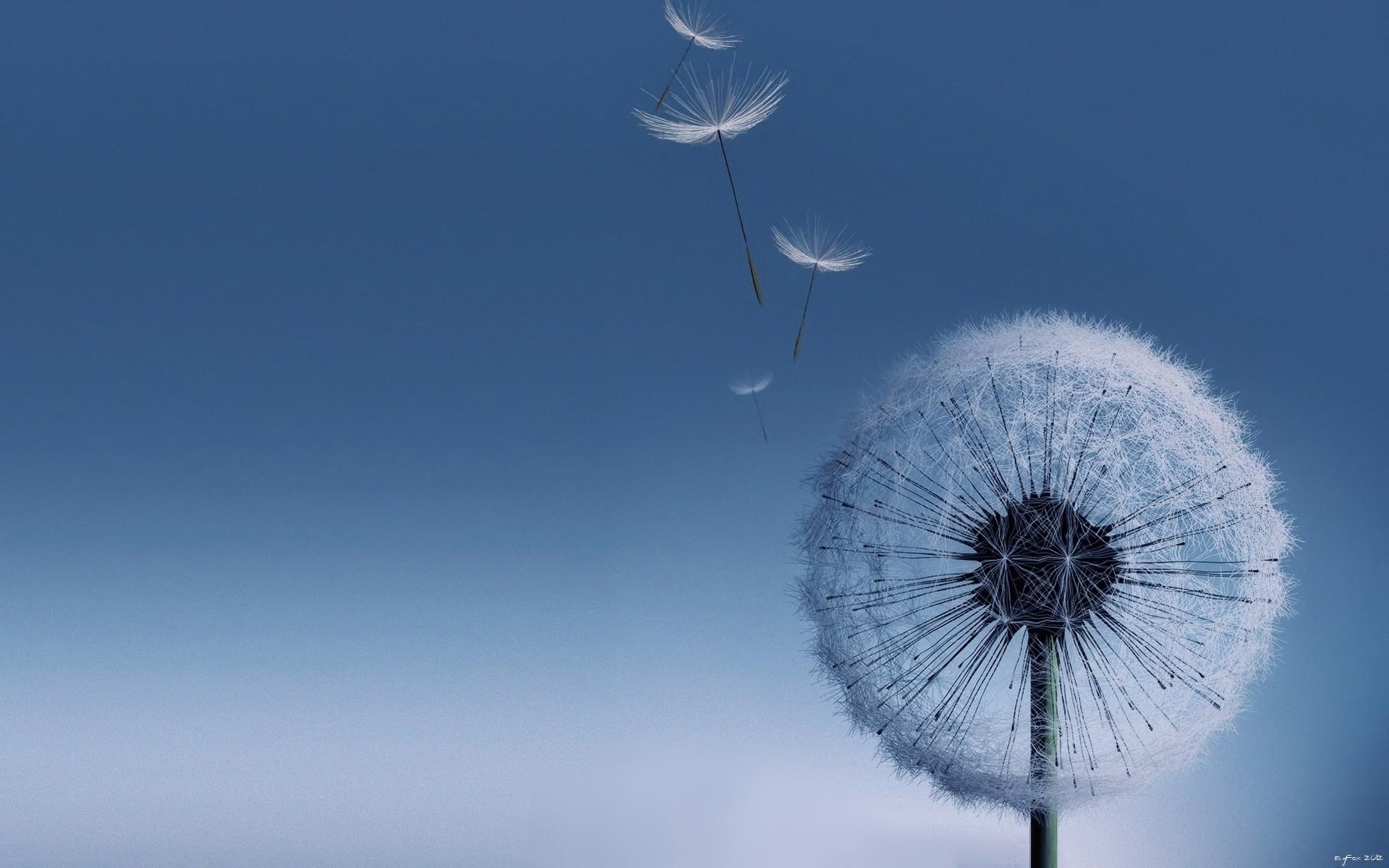 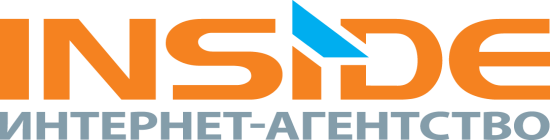 БЫСТРО
УДОБНО
ФУНКЦИОНАЛЬНО
[Speaker Notes: Легко, удобно, функционально]
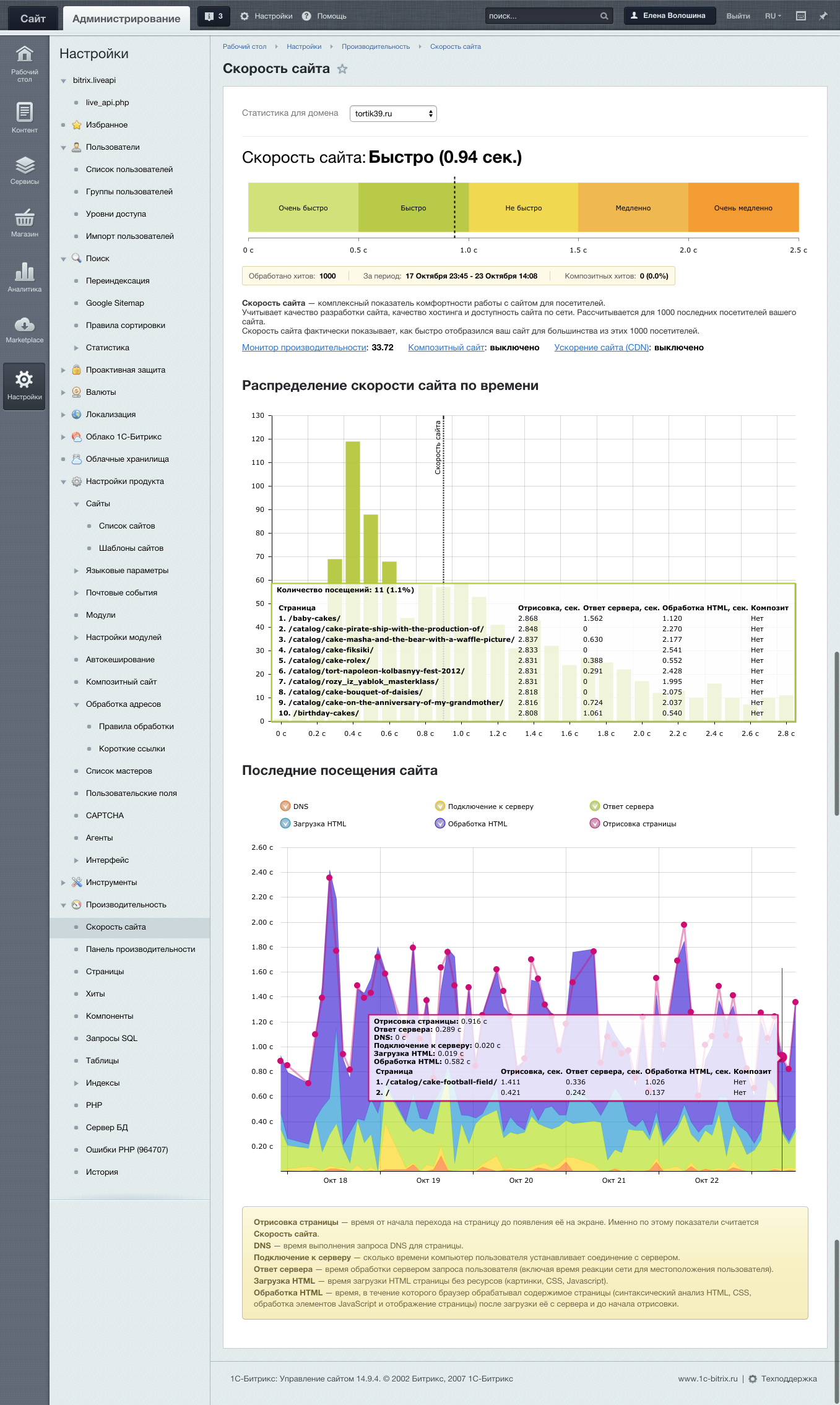 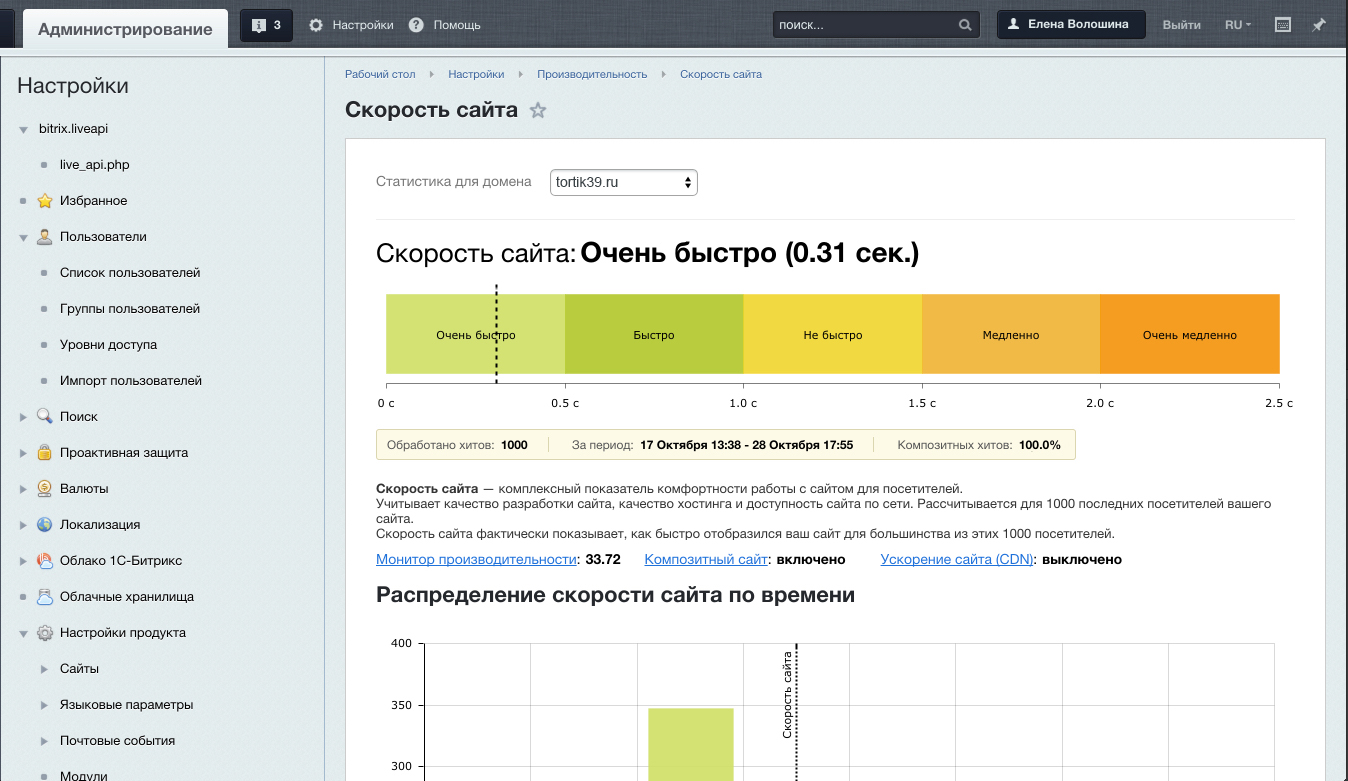 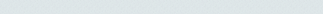 Производительность и скорость проекта.
Технологии:
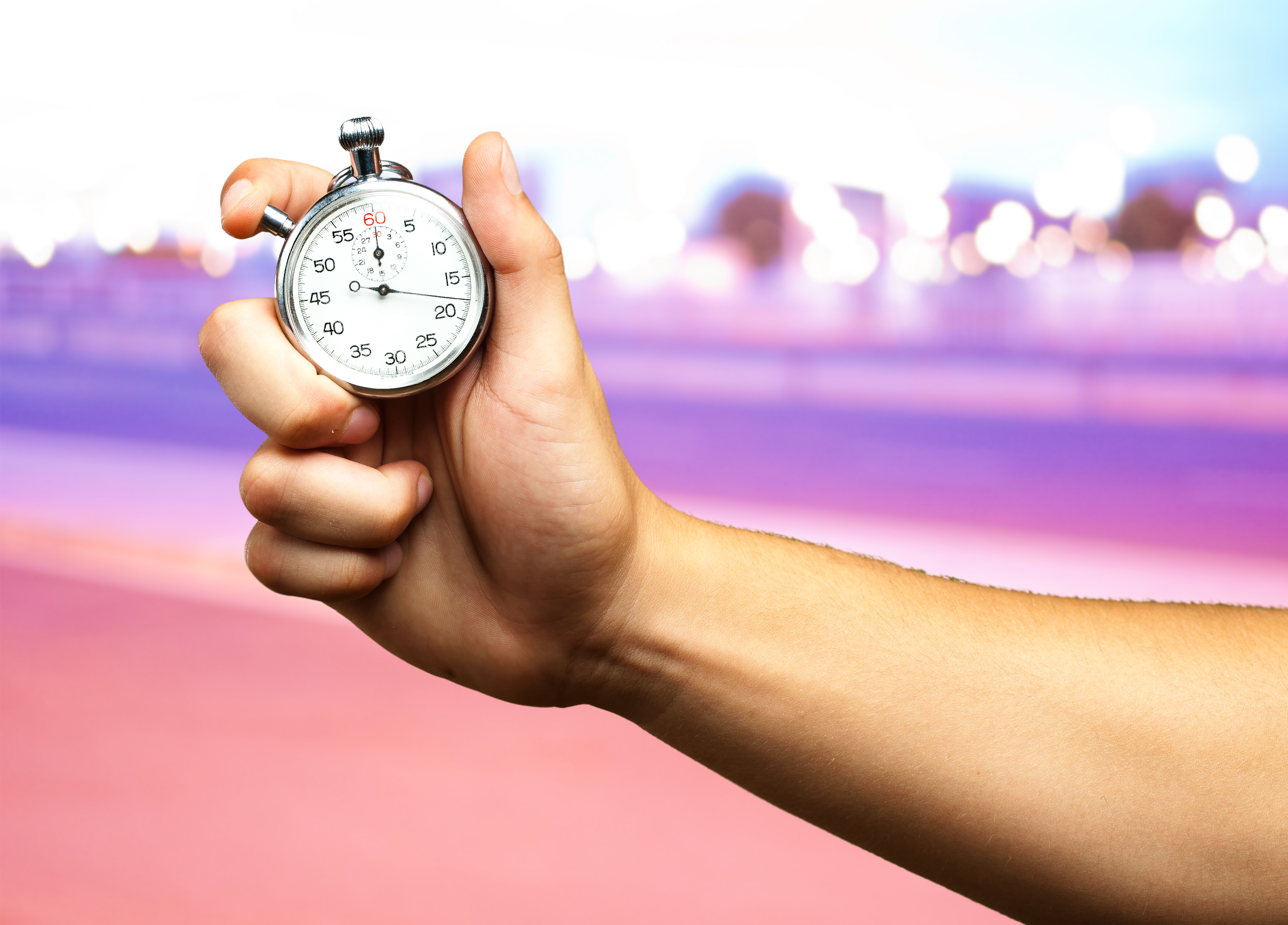 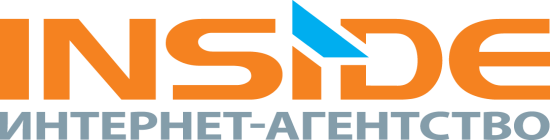 Технология кеширования: автокеширование, html-кеширование;
Сжатие и объединение css и js;
Композитный сайт;
Инструменты отладки;
Монитор производительности; 
Ускорение сайтов – CDN;
Инспектор сайта.
Технология «Композитный сайт» дает самый большой прирост скорости отображения сайта
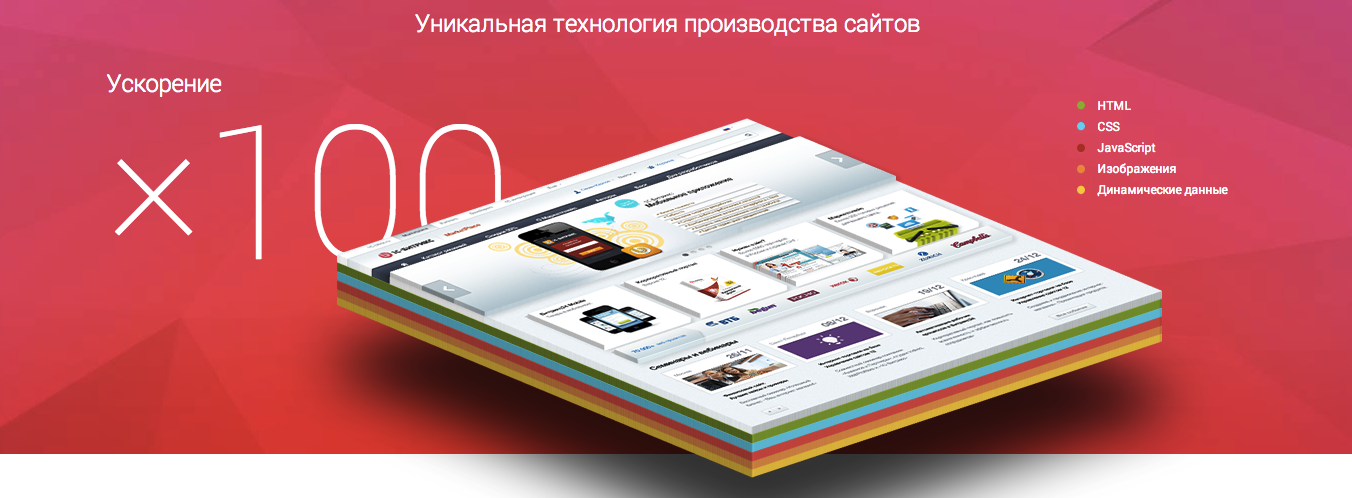 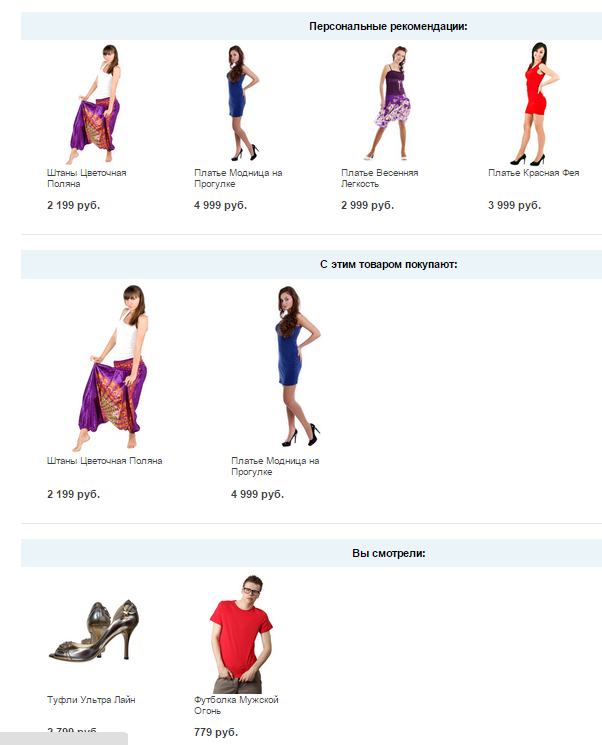 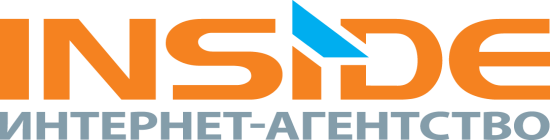 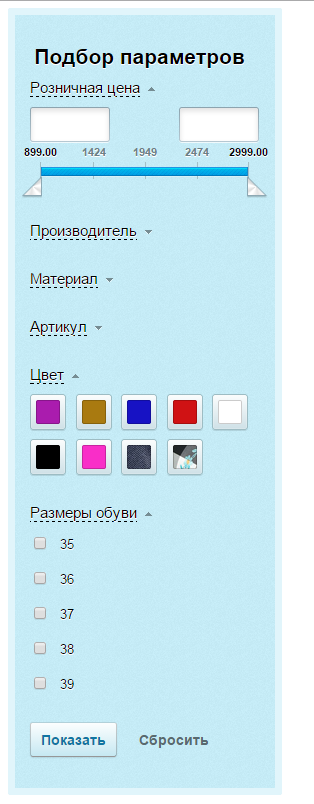 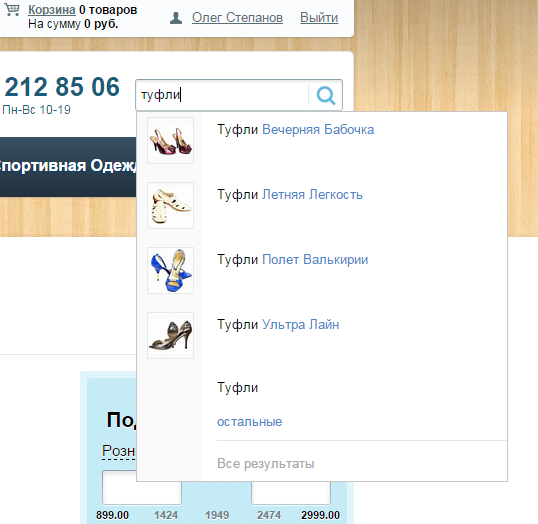 Наборы и комплекты
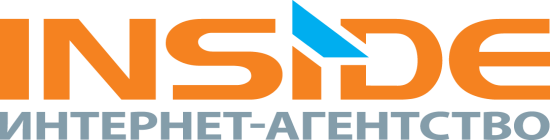 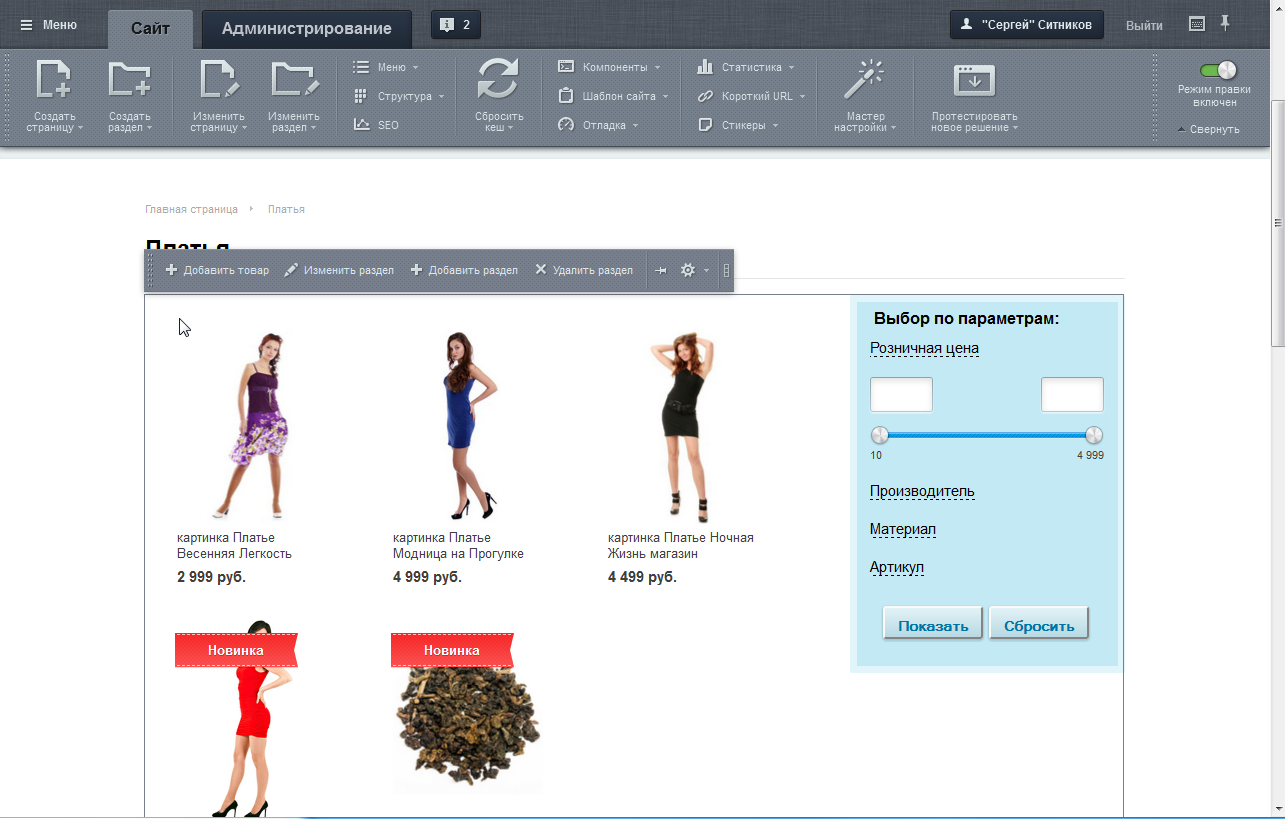 Автопересчет цены, при +/- товара
Автопересчет цены, от коэффициента
Автопересчет комплектов по весу, ценам, остаткам
Наборы любой конфигурации и количества
Мобильное приложение для интернет-магазина
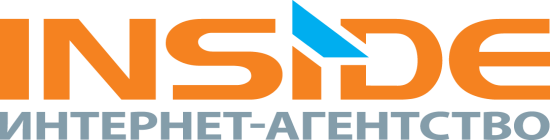 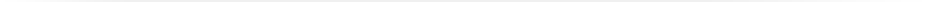 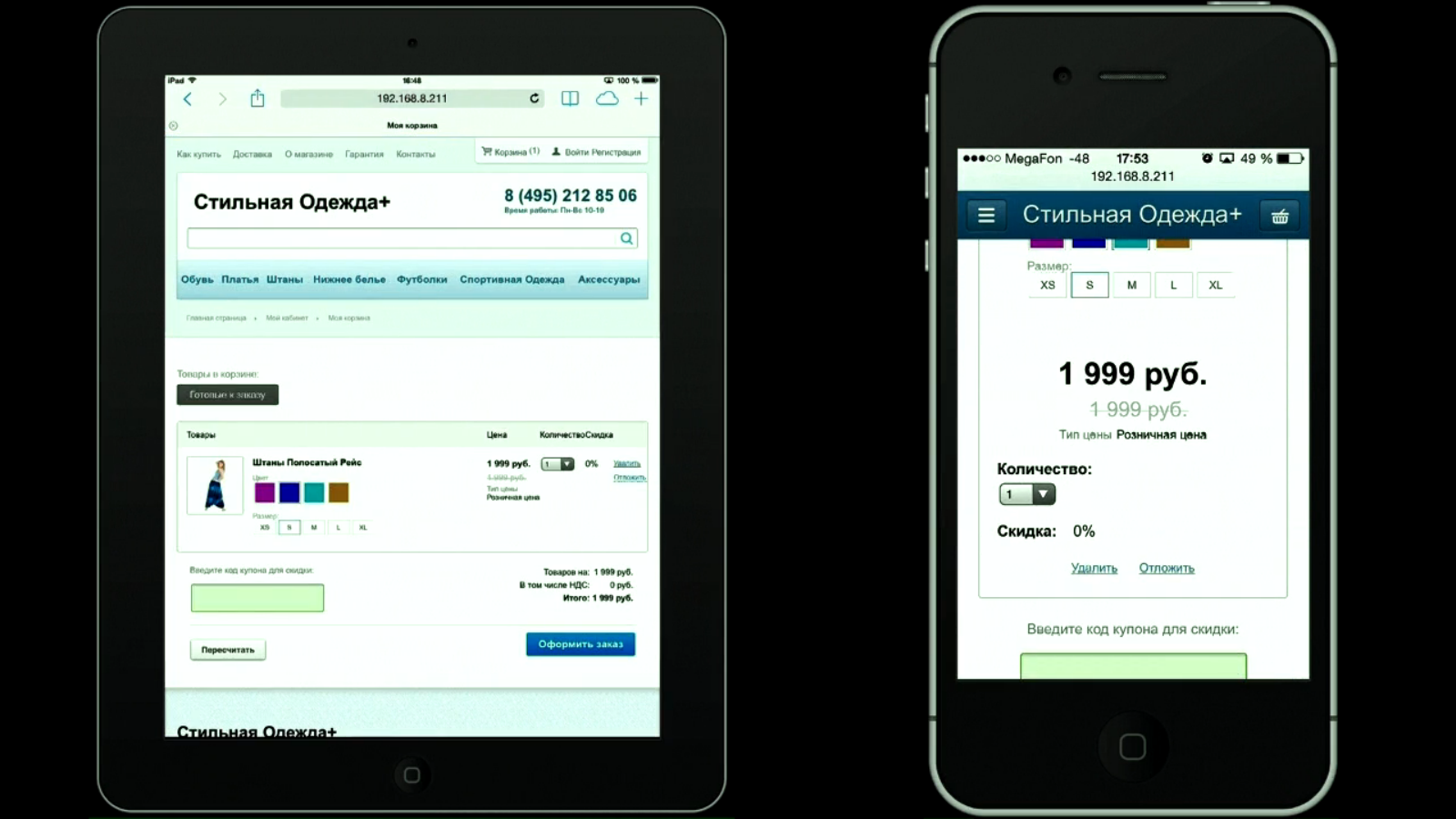 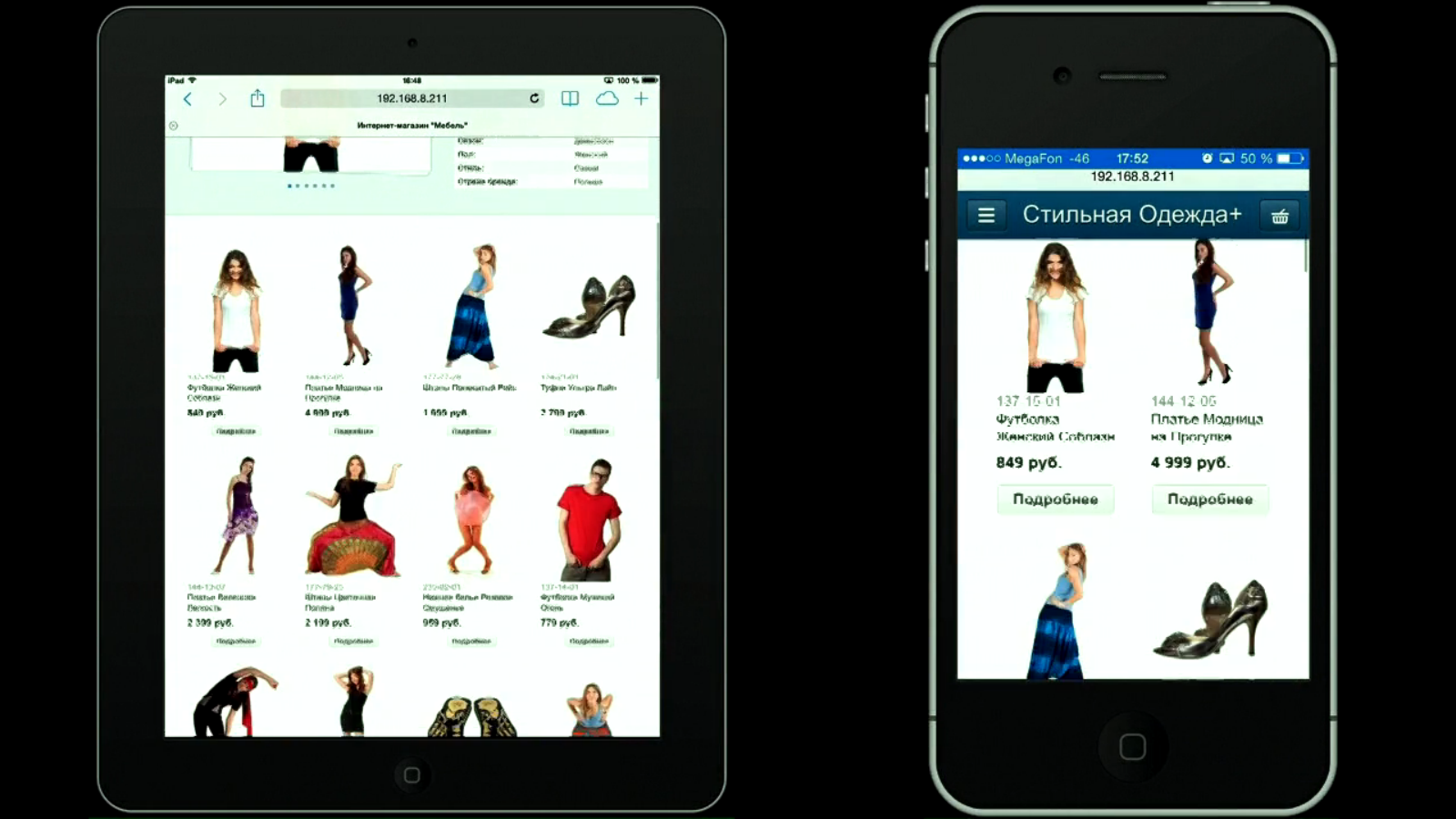 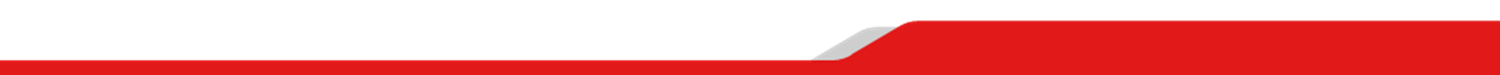 Обработка
заказов
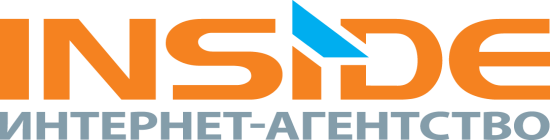 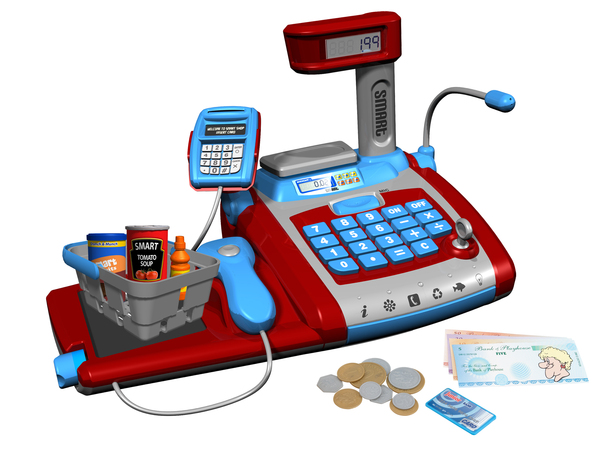 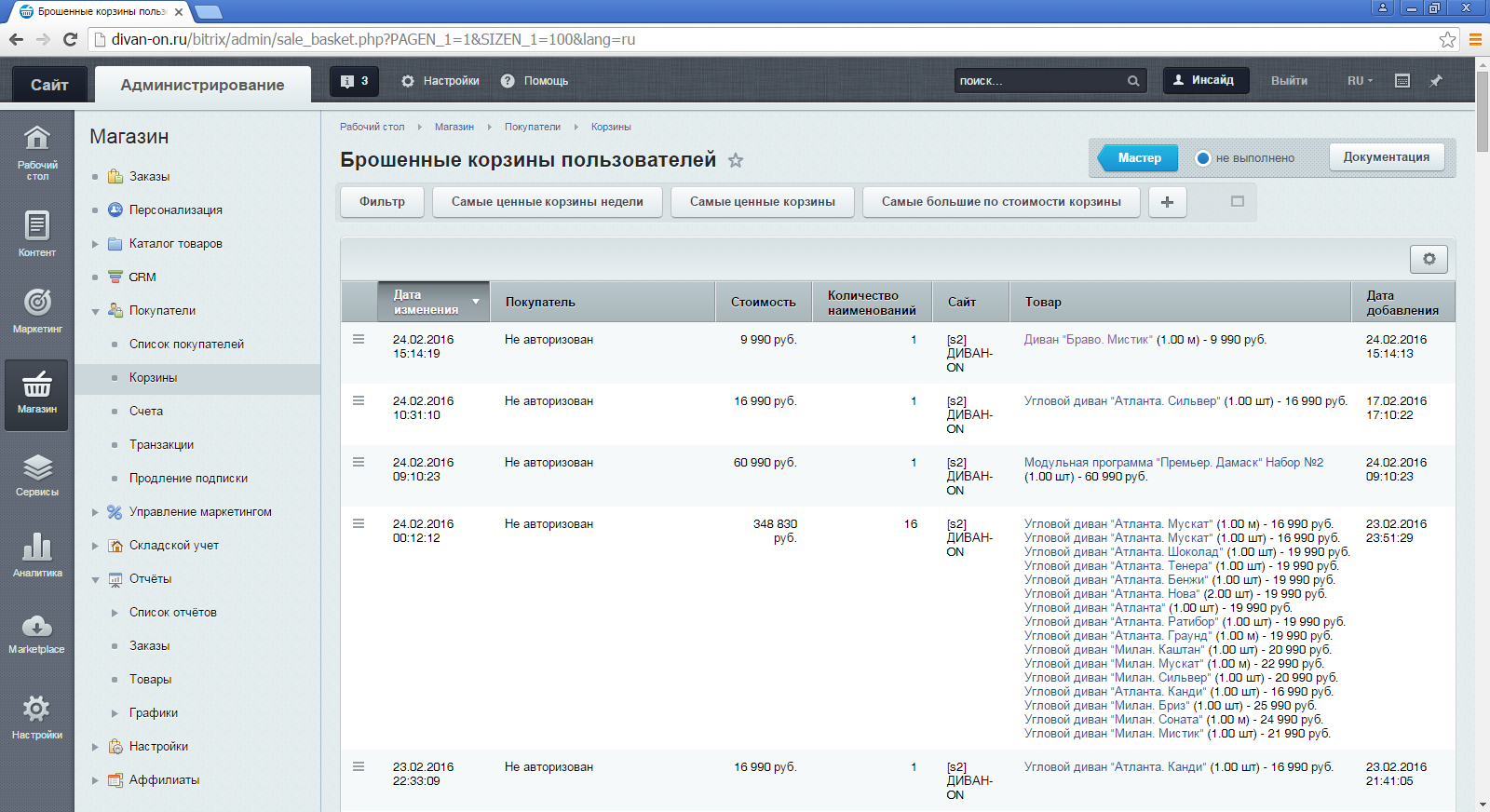 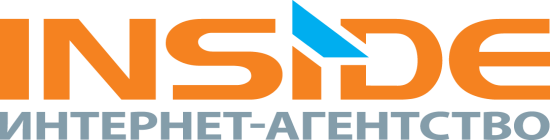 CRM в каждом 
интернет-магазине за 2 минуты
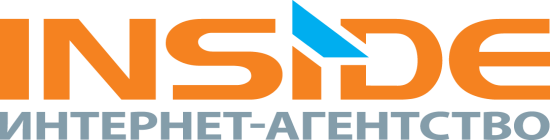 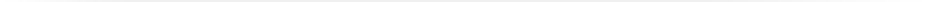 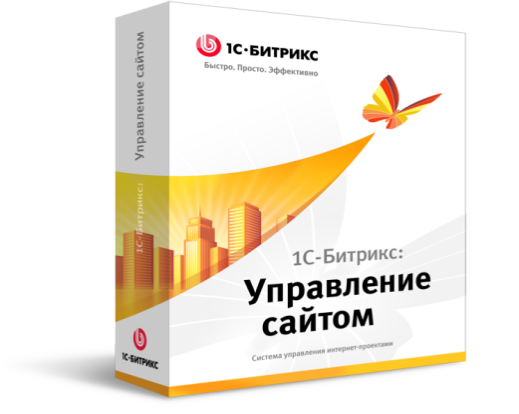 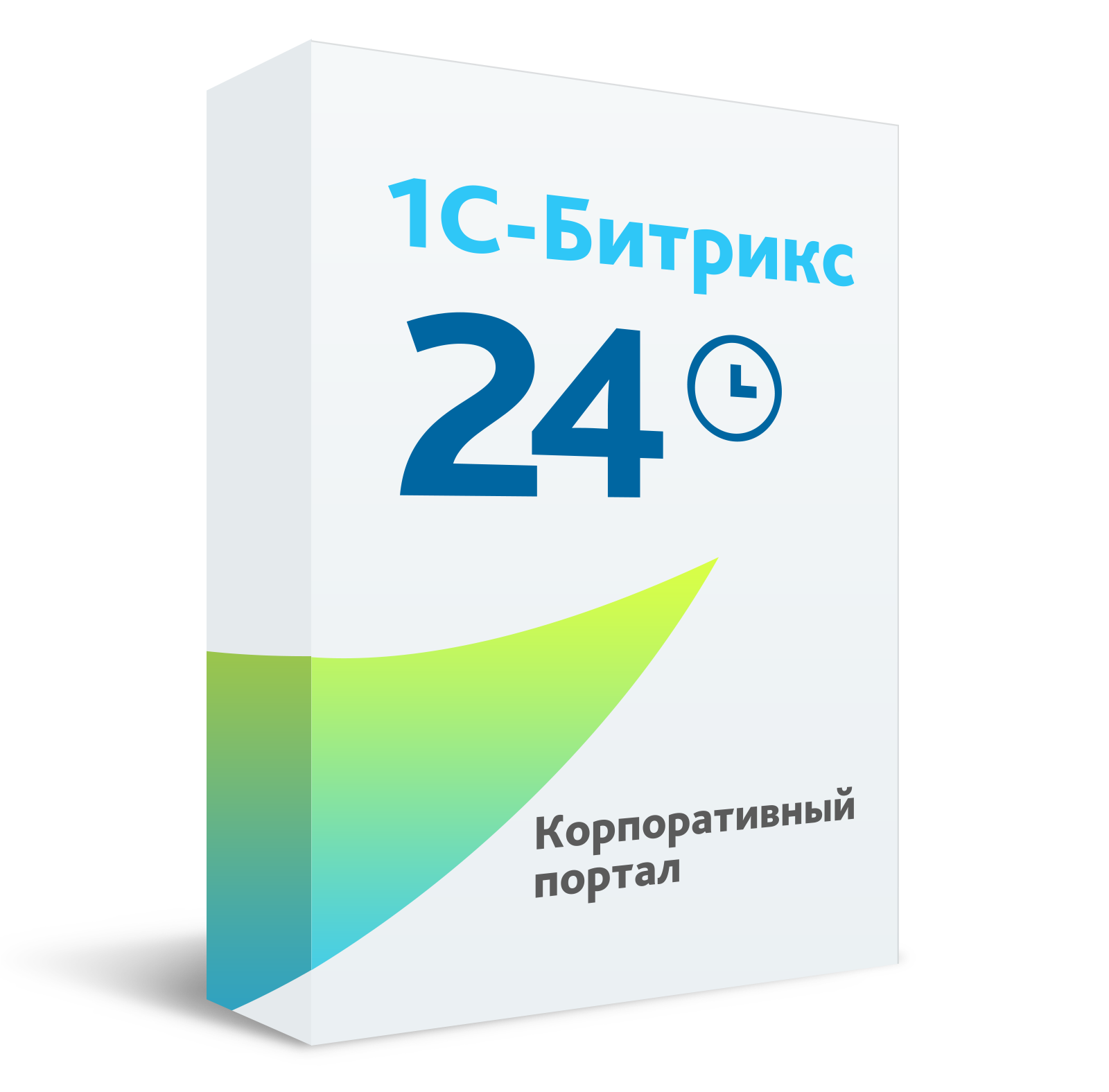 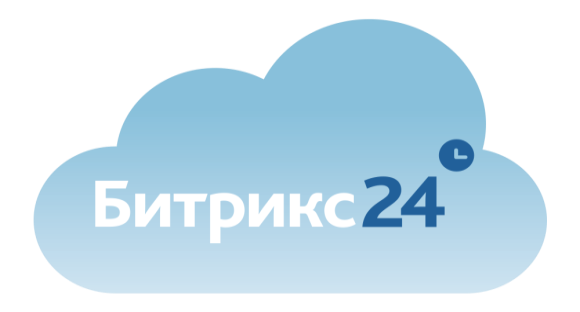 www.bitrix24.ru
CRM бесплатно
на 12 человек
1 интернет-магазин
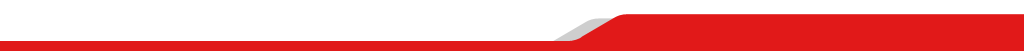 Планируйте работу с клиентами
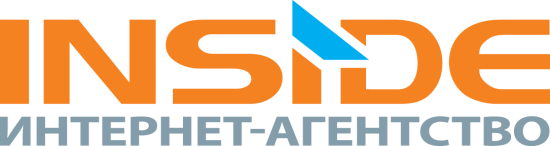 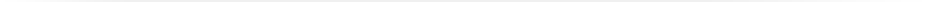 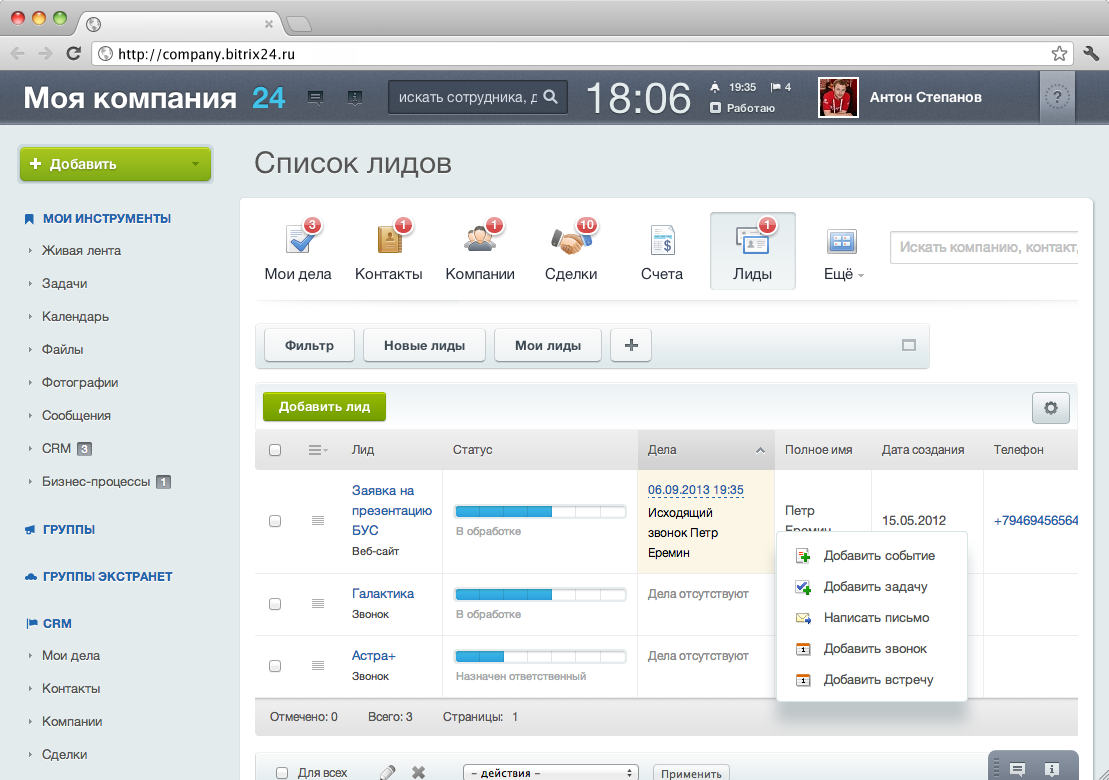 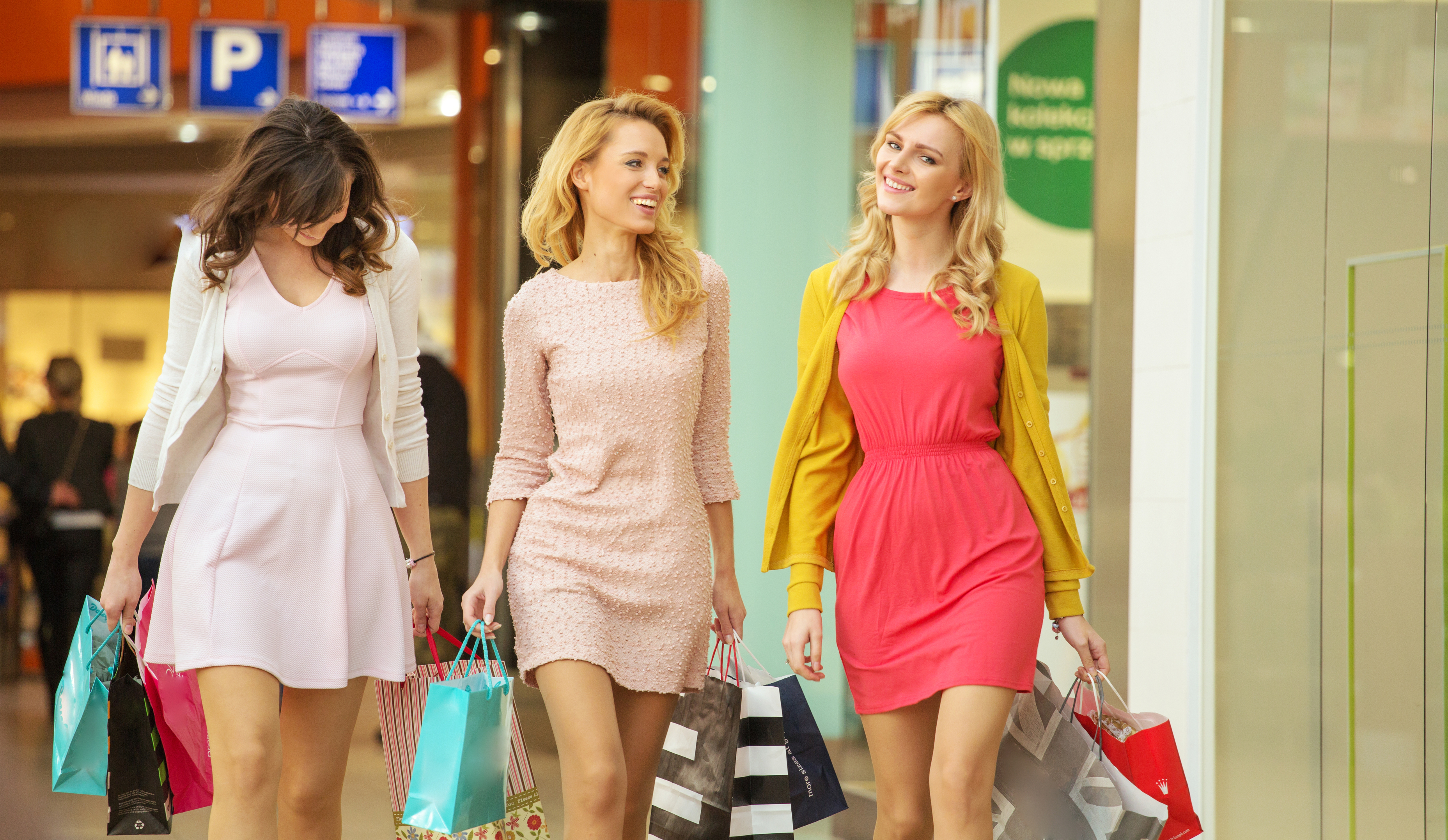 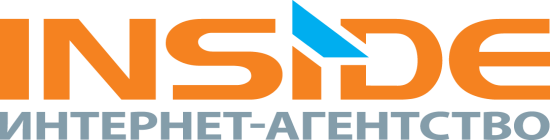 Покупка на Яндекс.Маркете – дополнительный источник заказов
Real-time обмен с 1С
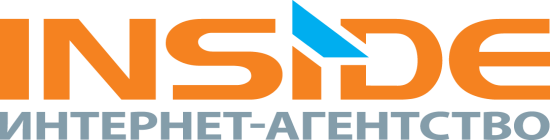 Получение в реальном режиме времени информации о товарах, ценах, остатках в рамках заказов из 1С в интернет-магазин. 

Получение в реальном режиме времени из магазина в 1С информации по заказам, статусам, платежным системам, покупателям, контрагентам.
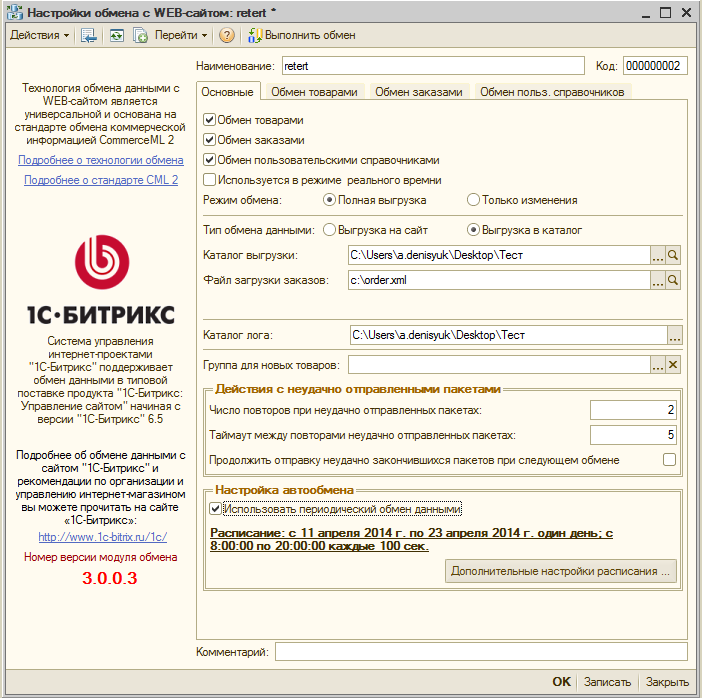 Еще раз: почему «1С-Битрикс»?
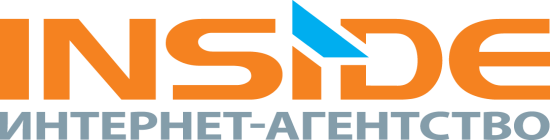 Готовый функционал
Быстрый запуск
Высокая производительность
Безопасность сайта
Свой каталог веб-приложений
Поддержка 24
Обучение
Демо-версия на 30 дней
Партнерская сеть
Интеграция с 1С
Регулярно множество вкусных новинок 
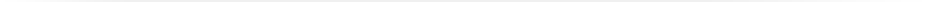 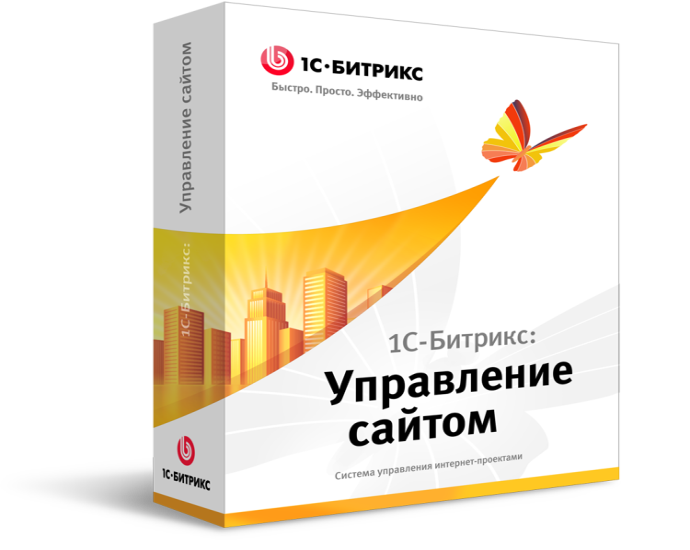 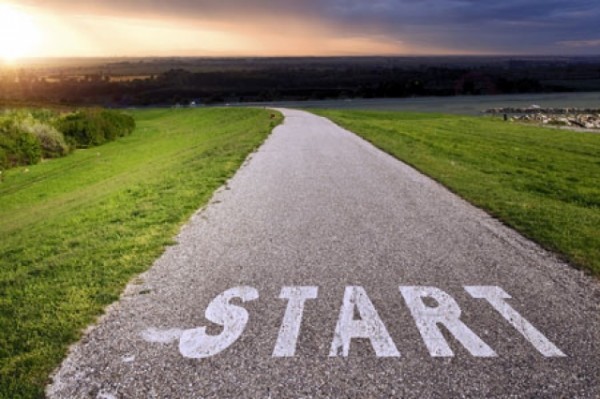 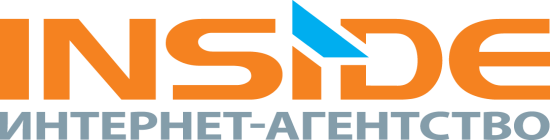 Перед стартом
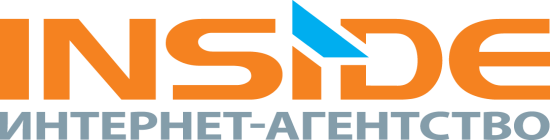 Определиться с  исполнителем
Компания - гарантии для клиента в виде договоров, соглашений, оплат безналичному расчету, команда профессиональных разработчиков, имеющих опыт, планирование работы, ожидаемый в срок результат и ответственность за него, риски минимальны.
      
     Фрилансер - отсутствие гарантий и ответственности за работу, легко «скрыться» в случае проблем, вся работа ложится на «плечи» одного человека, низкая стоимость, риски высоки.
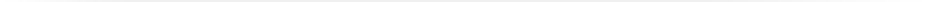 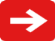 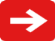 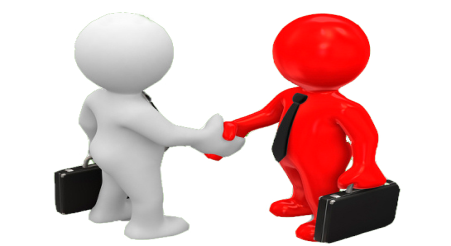 Выбрать компанию
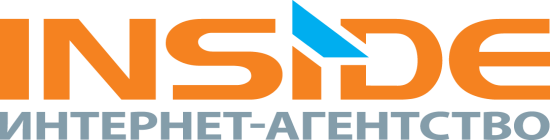 стоимость услуг не ниже рыночной
выбирайте среди компаний, имеющих опыт
компания не должна быть слишком молодой
должен быть заключен договор
сроки, гарантийные обязательства
репутация, сертификаты, статусы, компетенции
рекомендации клиентов, портфолио
использование широко распространенной CMS
Ответственно подойдите к выбору подрядчика!
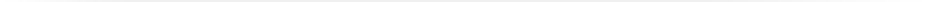 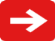 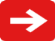 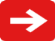 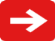 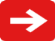 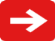 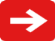 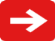 Прикинуть бюджет
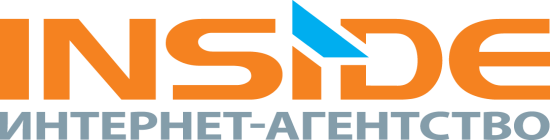 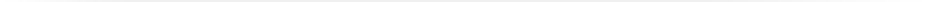 Что важно понимать?

Разработка технического задания – это затраты
Разработка интернет-магазина – это затраты
Контент – это затраты
Реклама и обслуживание – это затраты
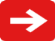 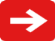 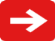 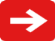 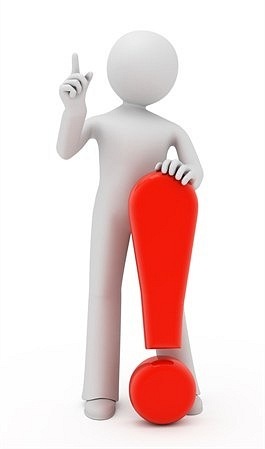 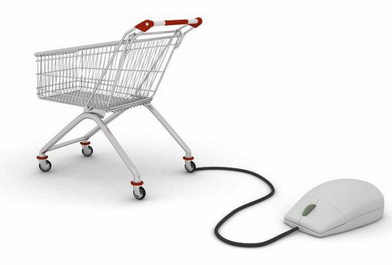 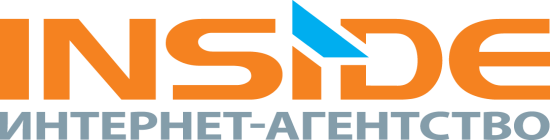 Хотим
          эксклюзивно, 
                        качественно,
                                      быстро и дешево!
А сделайте как у
 apple.com, за 30.000 руб.
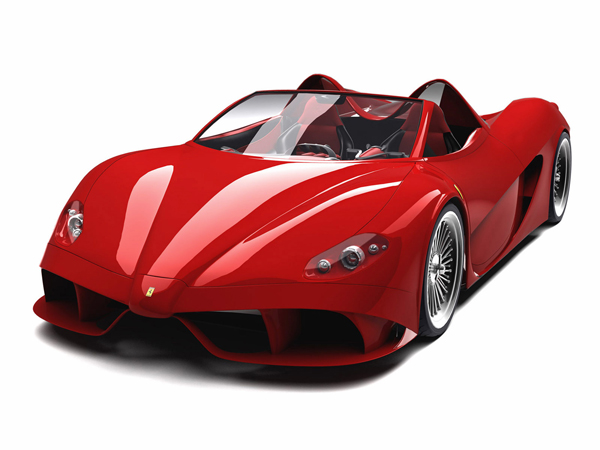 за      =
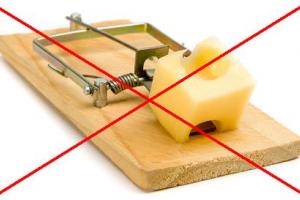 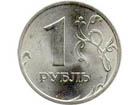 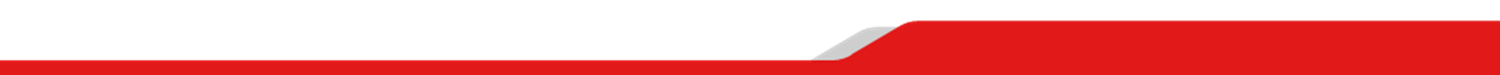 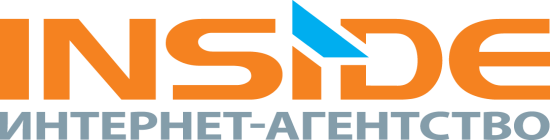 Выход есть!
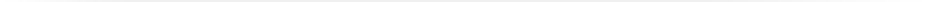 Если хочется хорошо,
а бюджета нет, выход –
Поэтапное развитие
проекта.
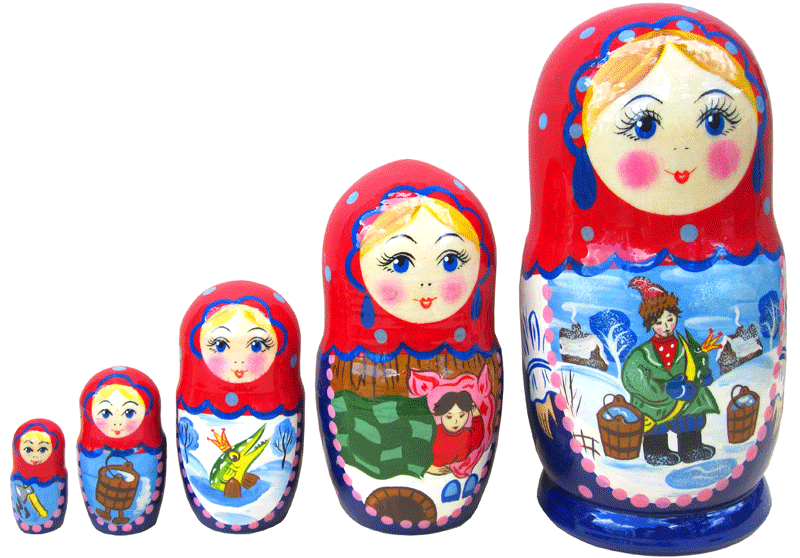 Пусть сам проект окупает следующие этапы!
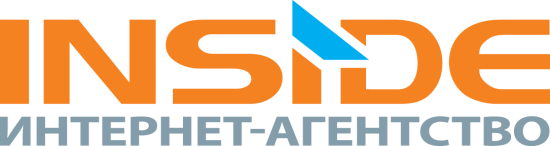 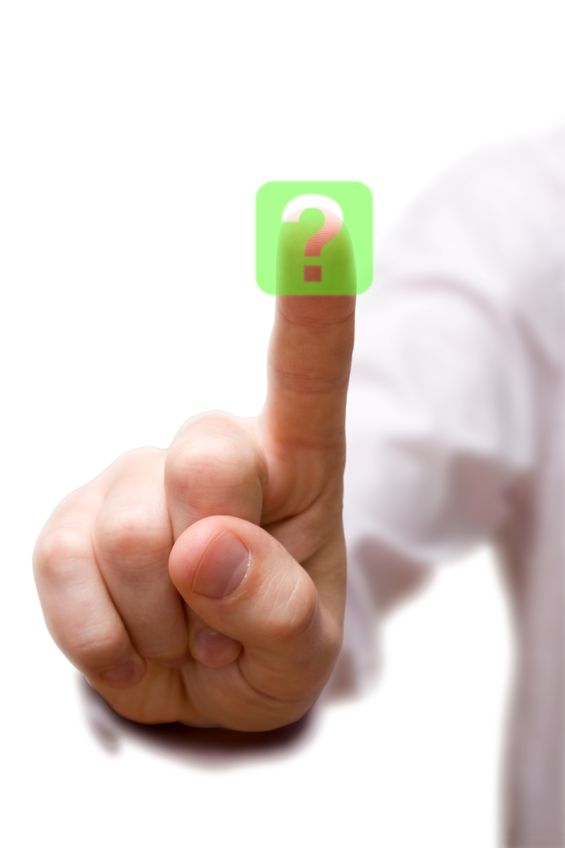 Олег Степанов
Интернет-агентство «Инсайд»

Тел.:  +7 (495) 542-88-08E-mail: info@inside.ru
Сайт:  www.inside.ru